История русского алфавита
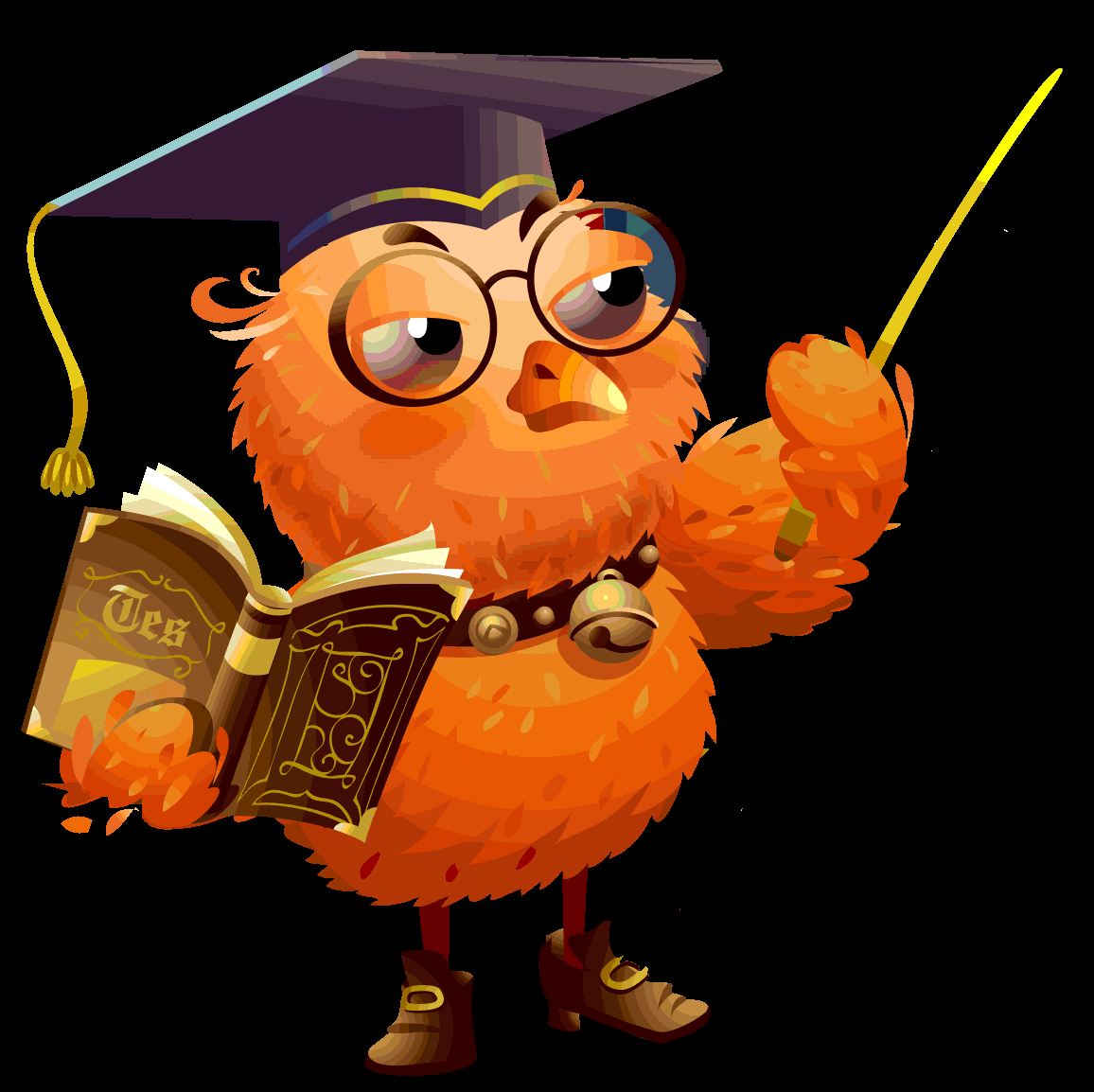 Электронное пособие
Автор: Лысенкова М.Г.
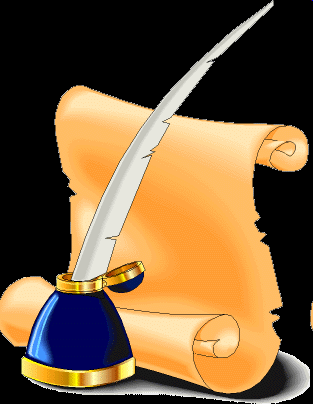 Разделы:
Что называют алфавитом? Древние славянские алфавиты
Первый алфавит
История создания Кириллицы
Реформы русского алфавита
Самая молодая буква алфавита
Буквы кириллицы в пословицах, поговорках и устойчивых выражениях.
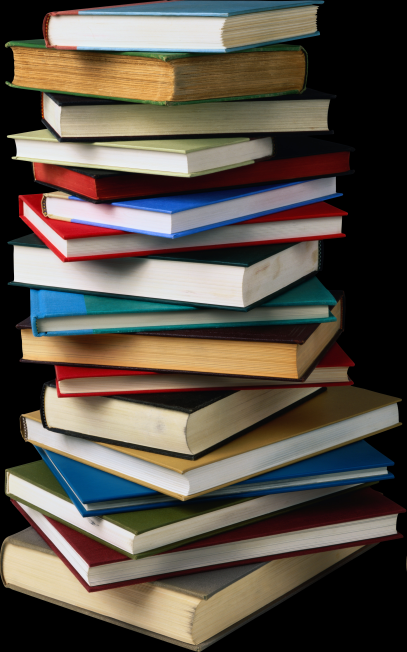 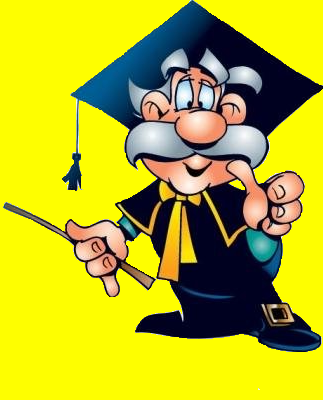 «История ума представляет две главные эпохи: изобретение букв и типографии; все другие были их следствием»Н.М.Карамзин
АЛФАВИТ, алфавита, м. (от греч. alpha и beta - названий первых двух букв греч. азбуки). 1. Принятый порядок расположения букв в азбуке. Расставить книги по алфавиту авторов.)
|| Совокупность всех букв, принятых в письменной системе какого-н. языка. Тюркские народности перешли с арабского алфавита на латинский. 2. Перечень слов или имен, расположенных по порядку букв, принятых в азбуке; алфавитный указатель. К книге приложен алфавит собственных имен.     
(Из словаря Ушакова)
Кириллица
Глаголица
СОДЕРЖАНИЕ
Первый алфавит
Первый алфавит был создан древними  финикийцами,  в конце II тысячелетия до н. э., все буквы были согласные, и ими удавалось записать всю человеческую речь.
Создание алфавита произвело настоящую революцию в мире письменности, сделав письменность доступной для большинства людей. Один знак обозначает один звук. Финикийская письменность была удобна для записи на любой поверхности. Она дала начало нескольким ветвям письменностей.
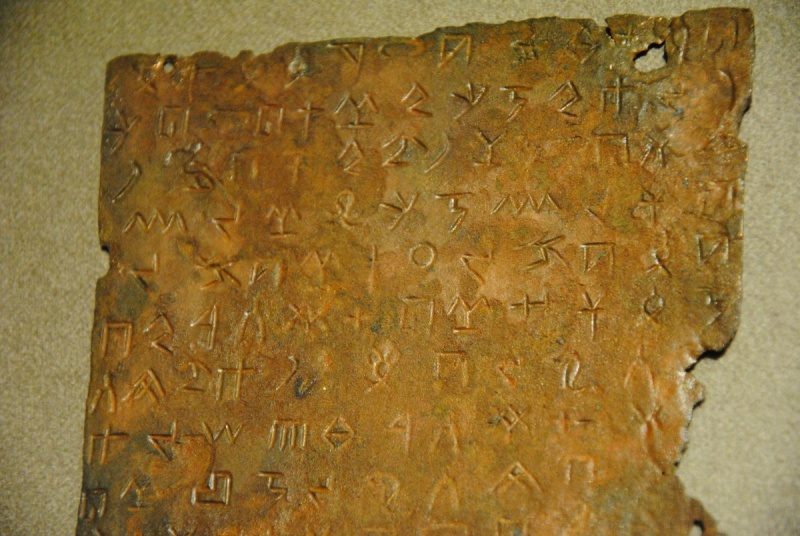 СОДЕРЖАНИЕ
Создатели славянской письменности
БратьяпКирилл (Константин) и Мефодий, славянские просветители, первые переводчики богослужебных книг на старославянский язык. Создатели первой славянской азбуки.
В 863 году в Константинополь к греческому царю пришли послы, просившие прислать учителей для разъяснения истинной веры. Царь пригласил к себе Кирилла. Кирилл согласился и уговорил брата Мефодия идти с ним. Братья прожили среди славян 40 месяцев, переходя с одного места на другое, везде поучая народы на славянском языке.
Оглашение славянского алфавита
24 мая 863 года в граде Плиске, который в то время был столицей Болгарии, братья Кирилл и Мефодий огласили изобретение славянского алфавита.
В нашей стране в этот день проводится праздник славянской письменности и культуры.
После смерти Кирилла и Мефодия их ученики были изгнаны из Моравии и нашли себе приют в Болгарии. Здесь был создан новый славянский алфавит на основе греческого, был дополнен буквами, заимствованными из глаголицы.
Кириллическая азбука и русский алфавит
Состоит из 43 букв, 24 буквы были заимствованы из греческого алфавита.
     Введены 19 новых   букв.
СОДЕРЖАНИЕ
Большая часть букв получила славянские названия
A3 — личное местоимение первого лица единственного числа в современном языке это местоимение  - Я.
БУКИ — буква.
ВЕДИ — форма от глагола «ведети» — знать
ГЛАГОЛЬ — форма от глагола «глаголати» — говорить
ЖИВЕТЕ — второе лицо множественного числа настоящего времени от глагола «жить».
ЗЕЛО — наречие со значением «весьма», «сильно», «очень».
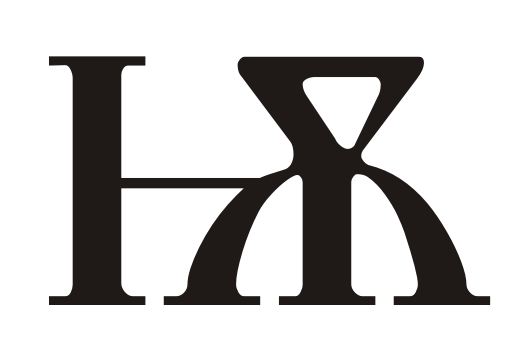 Оригинальность кириллицы проявилась в том, что в ней для обозначения одного звука всегда использовалась одна буква.
В процессе развития нашего письма изменились и названия букв. Старые кириллические названия оставшихся букв алфавита, в XVIII в. были устранены и вместо них приняты названия "а", "бэ", "вэ" и т.д., как в латинском алфавите. Это значительно упростило письмо и чтение древнерусского языка.
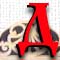 СОДЕРЖАНИЕ
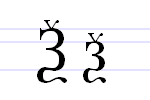 Петровская эпоха
В Петровское время царским указом упростили правописание и отменили буквы «юс малый», «юс большой», «кси», «пси», «зело», «омегу», которые стали обузой в русском алфавите.
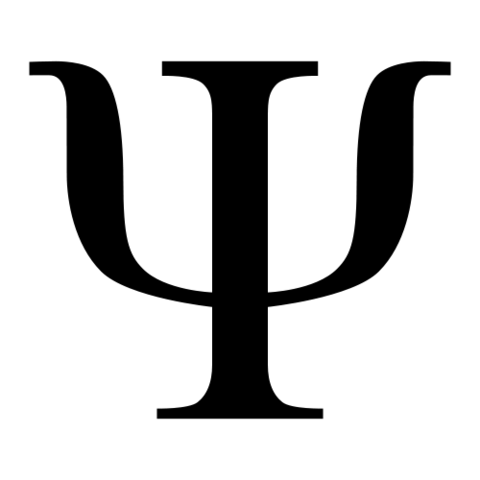 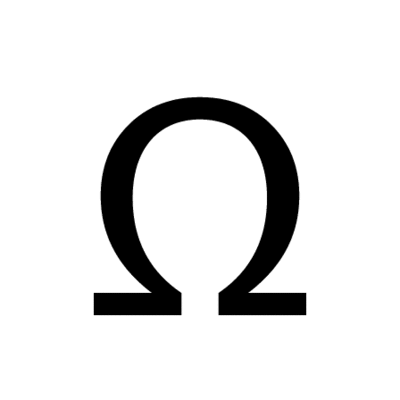 Интересные факты…
До 1918 года эта буква писалась после всех твёрдых согласных в конце слова. Например, первое издание Л.Н.Толстого «Война и мир» насчитывает 3 млн. 370 тыс. букв! И среди всех букв –115 никчемных Ъ на одной странице! 3 дня рабочие типографии печатали только Ъ! На бумагу под эту букву понадобилось вырубить леса S = 20 м2. Это только на 210000 страниц!
СОДЕРЖАНИЕ
Введение в русский алфавит новых букв
Всем известно, что в современном русском алфавите 33 буквы. Временами бытовали мысли о том, что букв в алфавите не 33, а 32. Неясности связаны с буквой Ё.
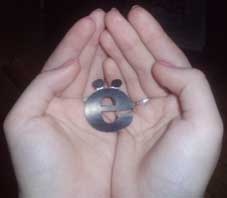 Введение новой буквы
29 ноября 1783 года княгиня Екатерина Романовна Дашкова при обсуждении проекта первого толкового Словаря Академии Российской предложила вести новую букву Ё при написании слова «ЁЛКА» вместо «iолка».
Николай Михайлович Карамзин
Писатель-историк первым использовал букву Ё в печатном издании, с его легкой руки Ё вошла в состав русского алфавита.
И это всё о Ё…
Самая молодая буква русской азбуки
Употребляется в 12 тысячах слов, из них 1100 фамилий с этой буквой
Несёт в себе ударение
Признана обязательной в документации Государственной Думы Российской Федерации; при написании фамилий.
Будьте внимательны!
Слёз – слез
Нёбо – небо
Осёл – осел
Мёл – мел
Падёж – падеж
Истёкший – истекший
Передохнём - передохнем
Памятник букве Ё, установленный в Ульяновске
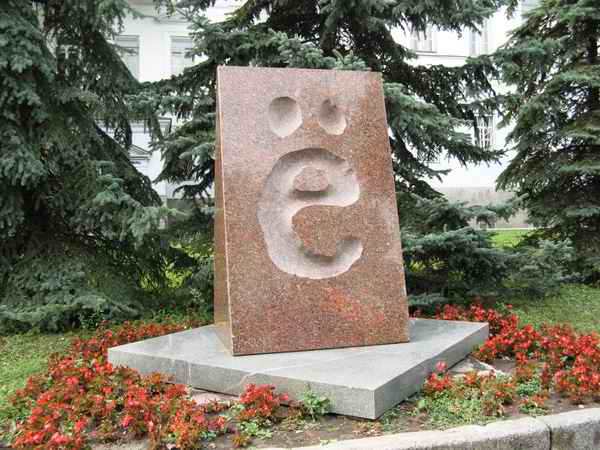 Буква Ё в тексте
Например, в газете Велижская Новь от 26 февраля 2015 года в статье «Памятнику в Ельне – быть!». Буква Ё не используется, буква Е используется 72 раза. 
    В стихотворение А. Барто, которое называется «Весна идёт». Буква Ё используется 2 раза, а буква   Е -  17 раз.
СОДЕРЖАНИЕ
Пословицы,  поговорки, и  устойчивые  выражения
Начинать с азов, азы науки. (Начинать с начала)
От аза  до ижицы (С начала до конца)
Сначала аз да буки, а потом и науки. 
Стоять фертом – означает горделивую позу человека, подперевшего руки в бока.
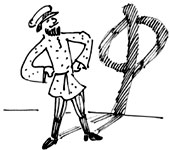 Прописать ижицу, т.е. как следует наказать, проучить, высечь.
 Ерь да еры упали с горы, ерь да ять никому не поднять.
Сделать на ять.
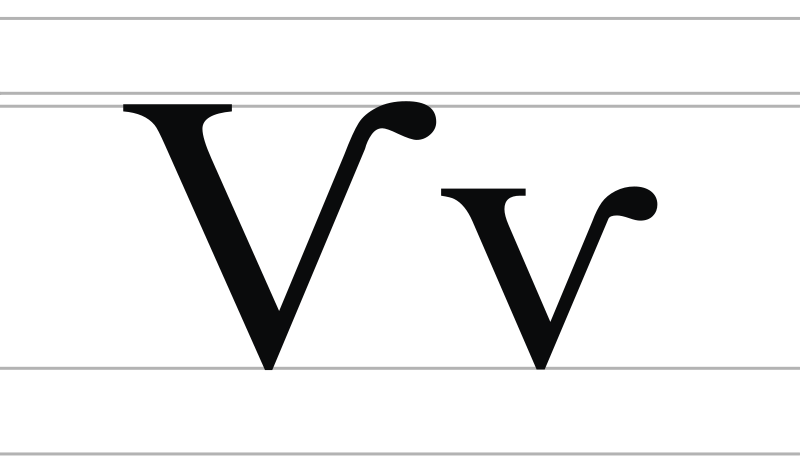 СОДЕРЖАНИЕ
Спасибо 
за 
Внимание!!!